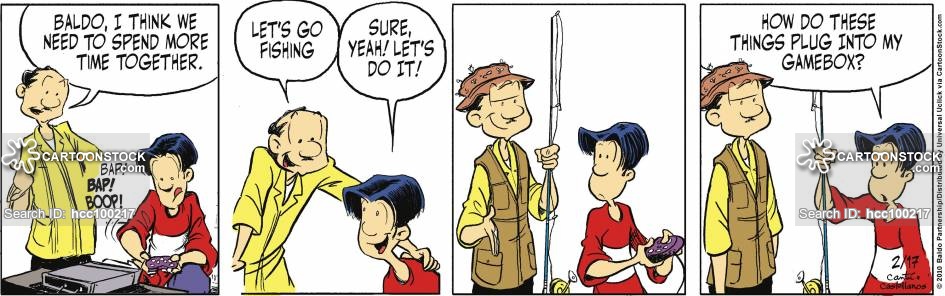 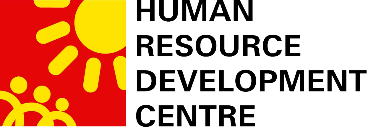 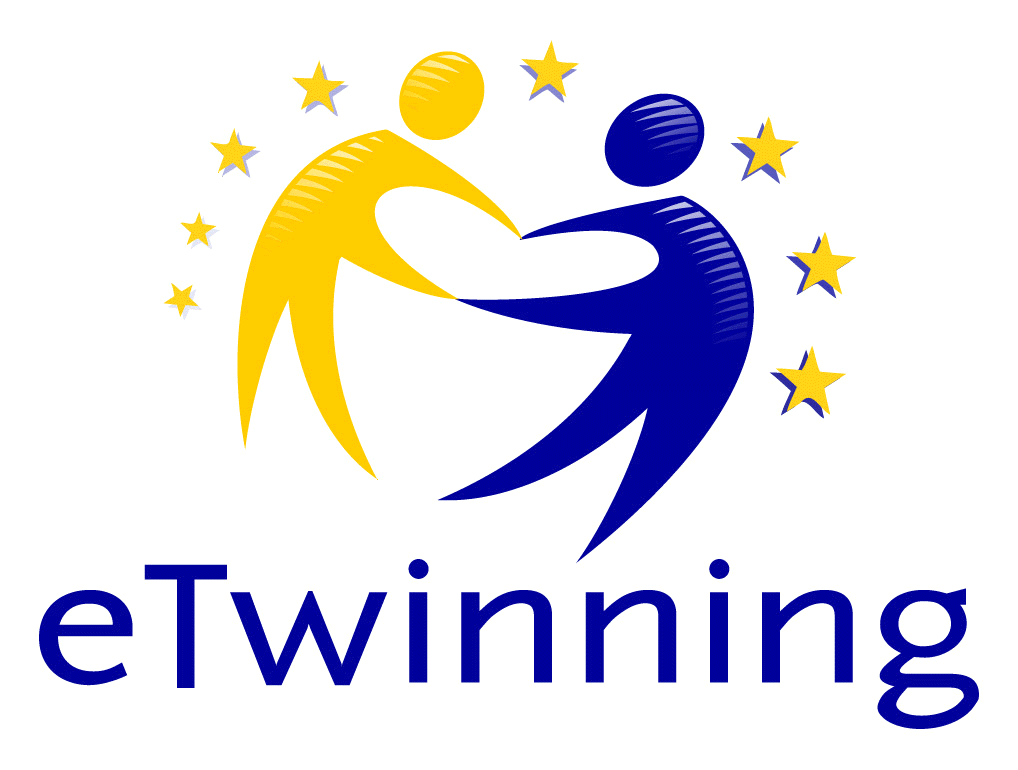 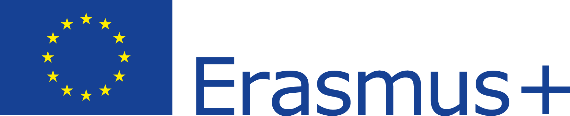 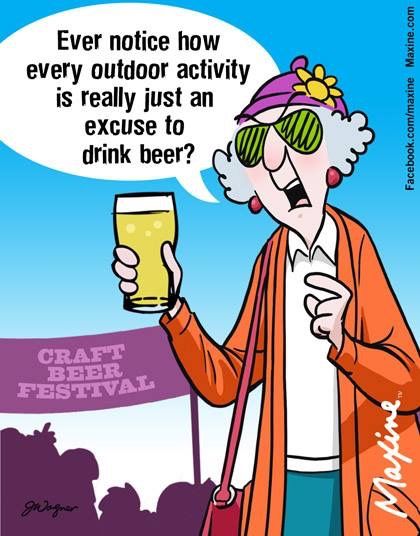 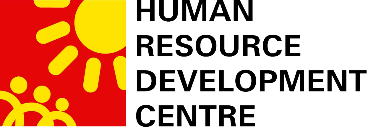 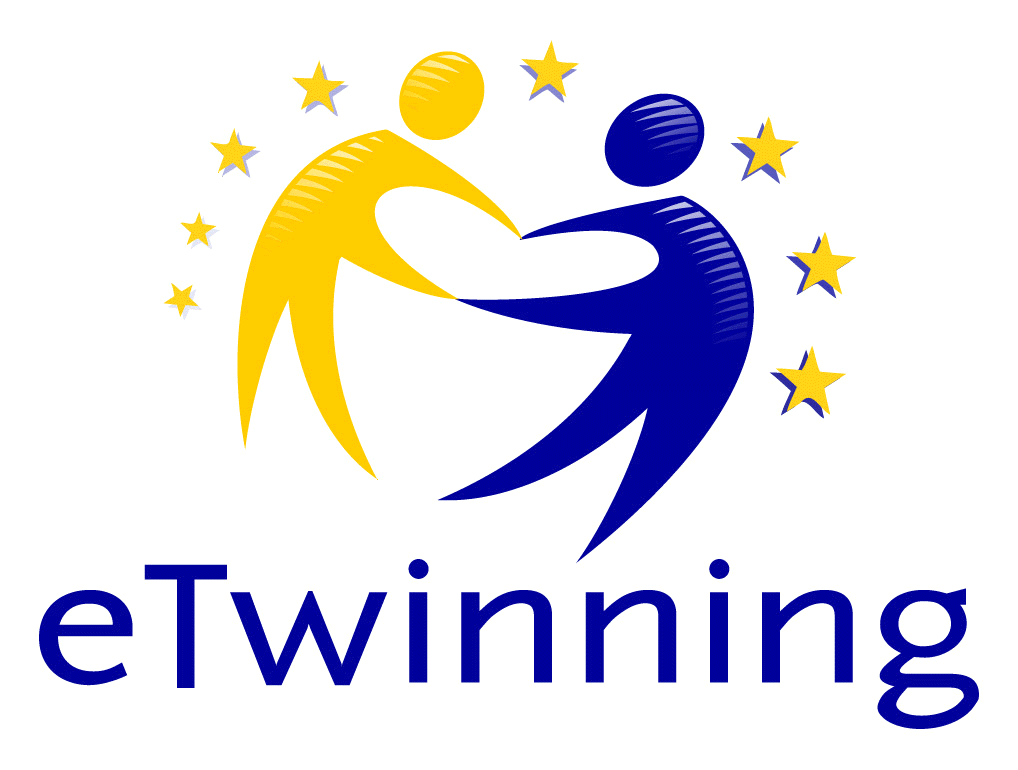 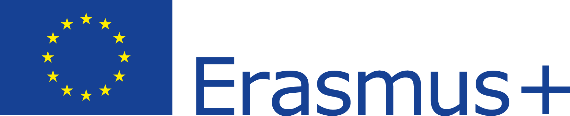 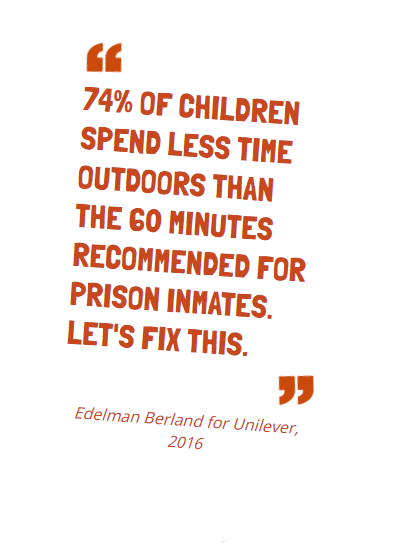 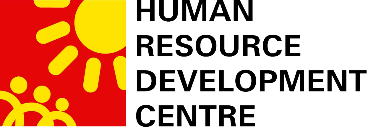 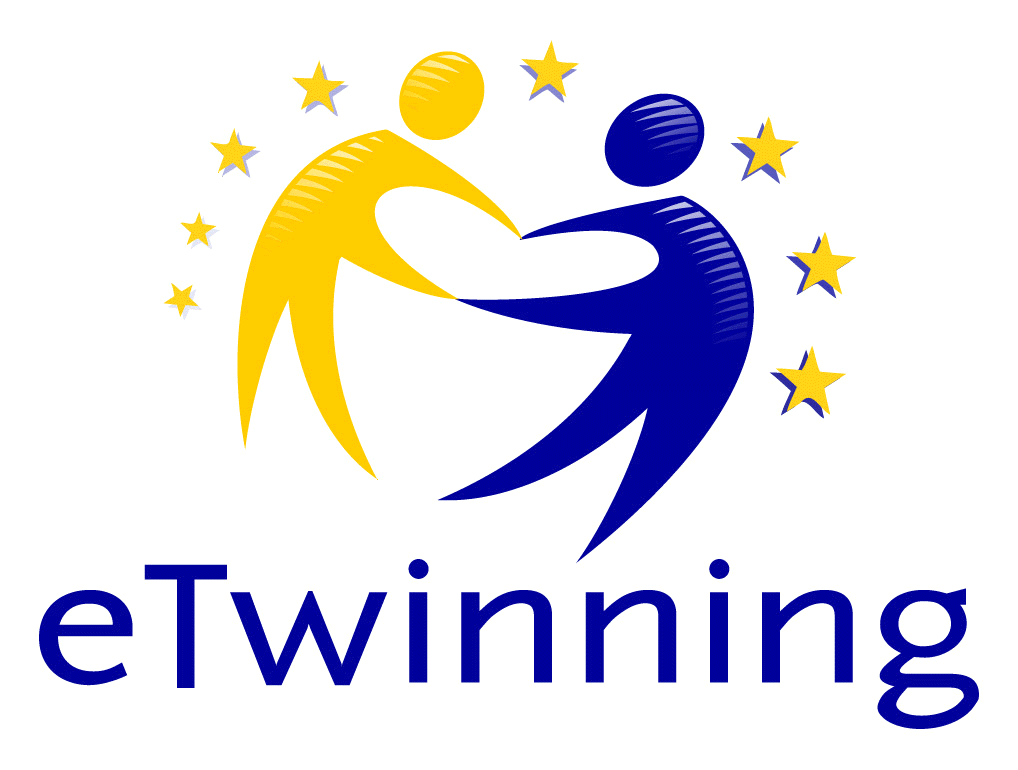 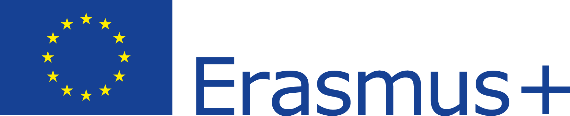 Play not only teaches critical life skills such as resilience, team work and creativity,
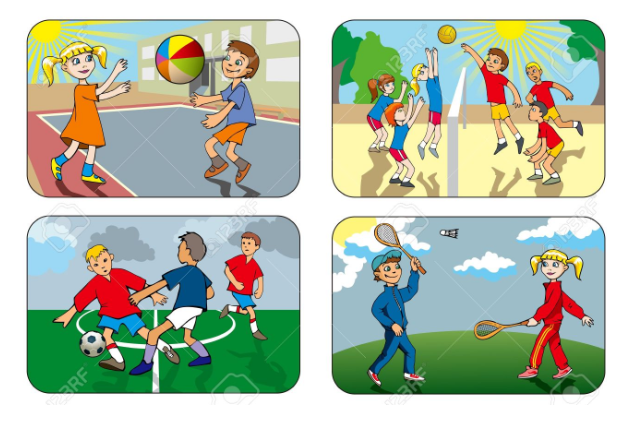 Outdoor learning improves children’s health, engages them with learning and leads to a greater connection with nature.
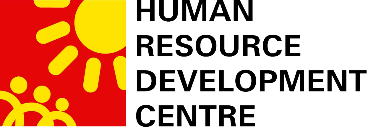 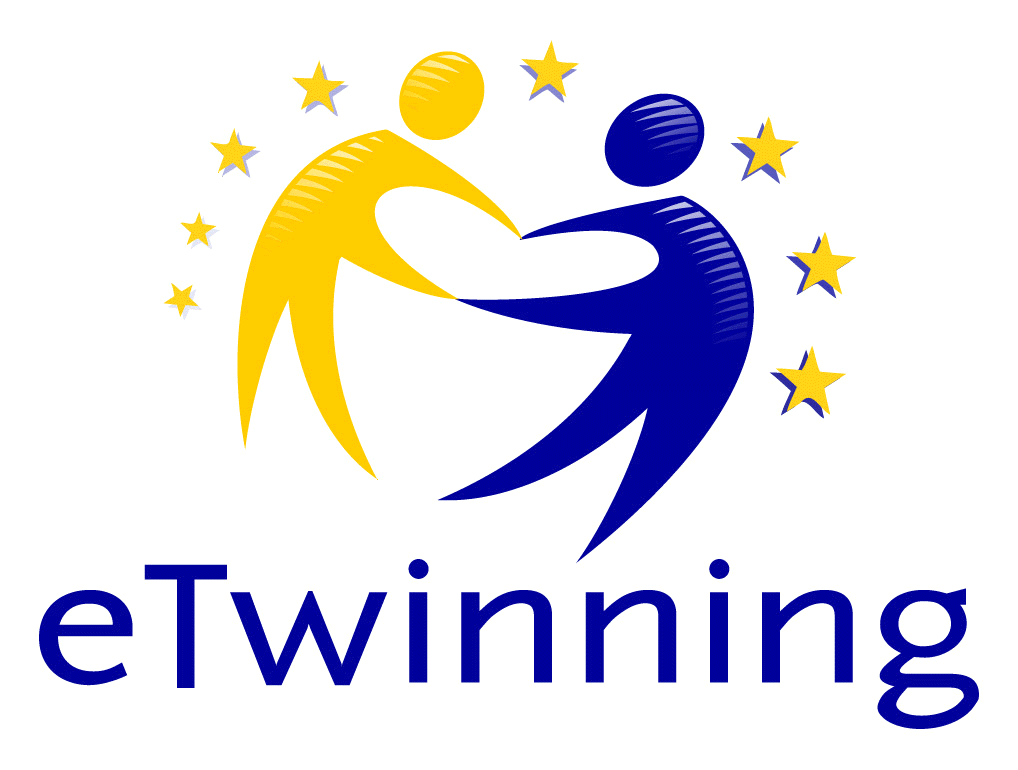 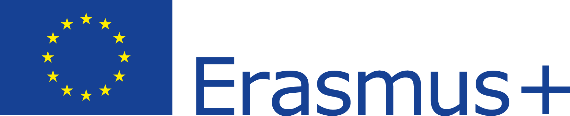 [Speaker Notes: Play not only teaches critical life skills such as resilience, teamwork and creativity, Outdoor learning improves children’s health, engages them with learning and leads to a greater connection with nature.but is central to children’s enjoyment of childhood. 
It’s easy to get involved and there is something everyone can do!]
It’s easy to get involved and there is something everyone can do!
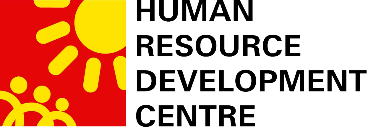 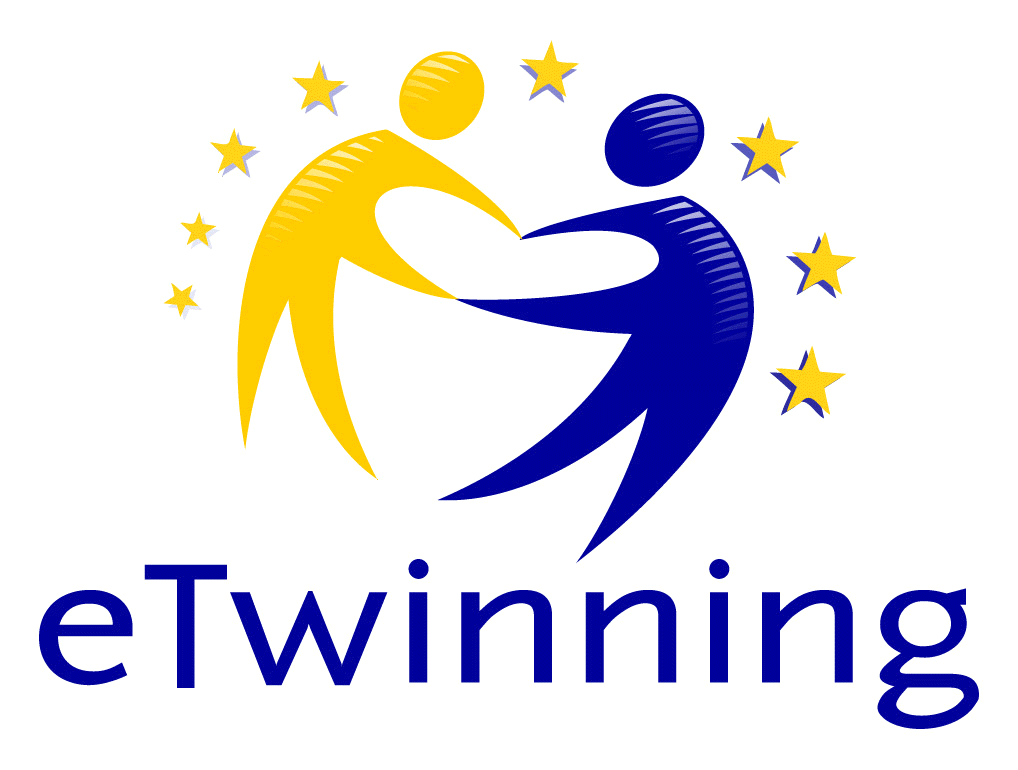 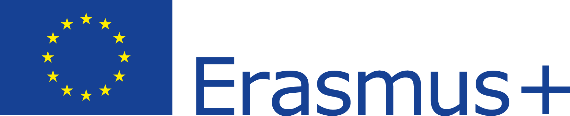 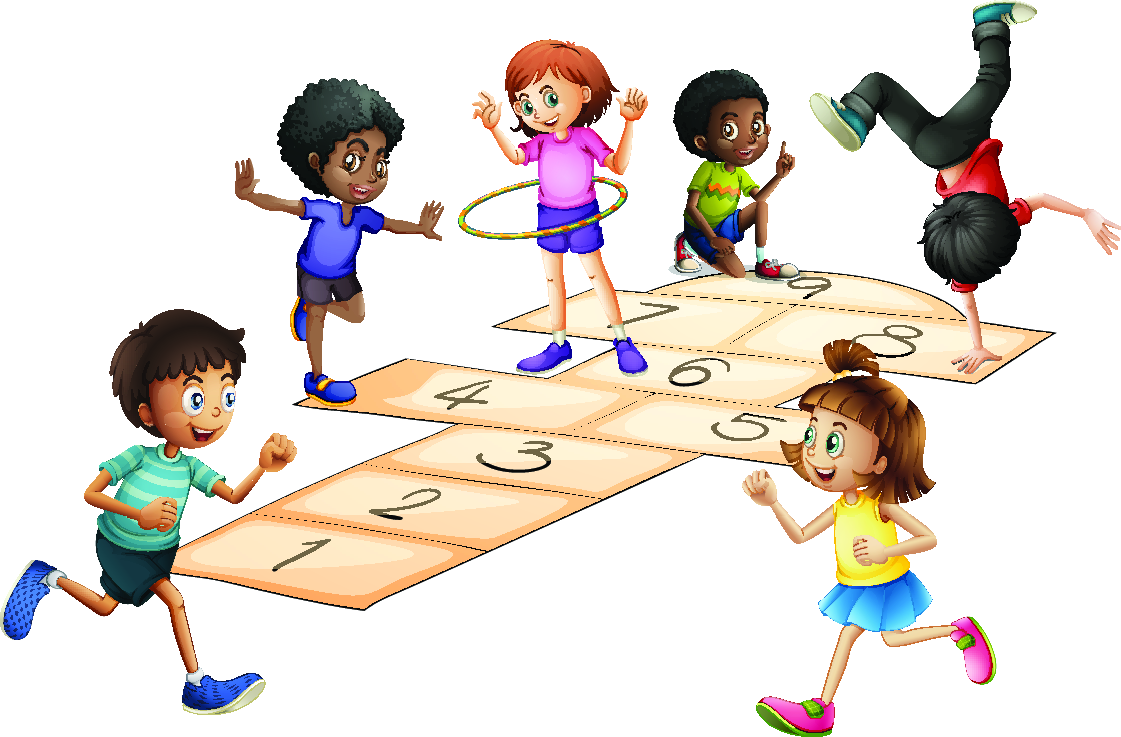 ICT tools for outdoor and classroom activities
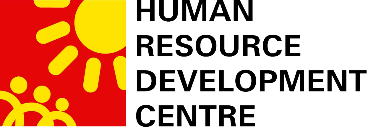 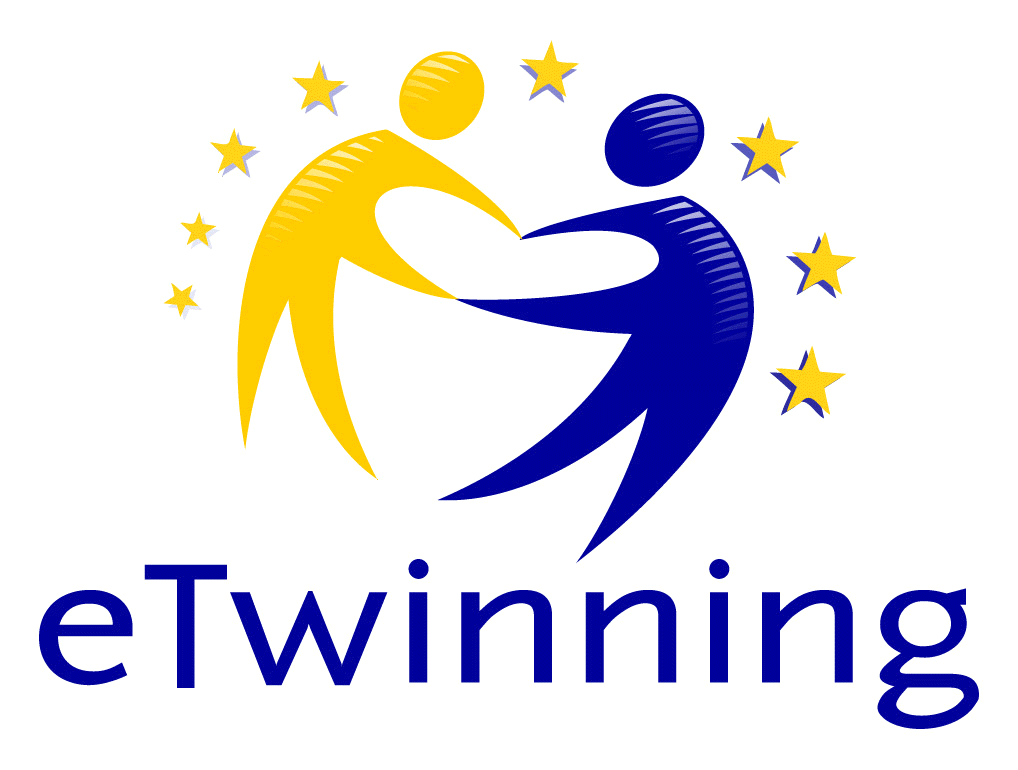 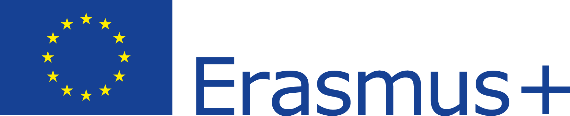 22 May 2019
H5P Interactive movie
Scribble Map
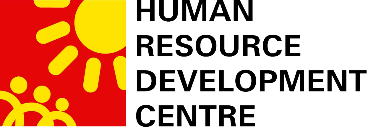 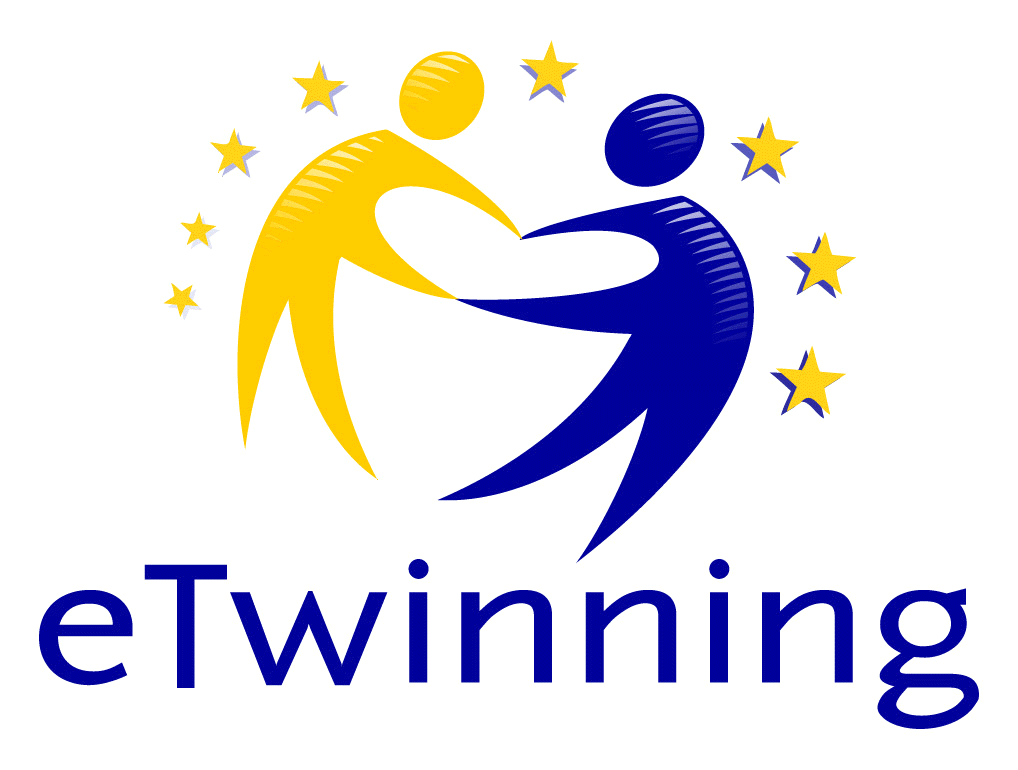 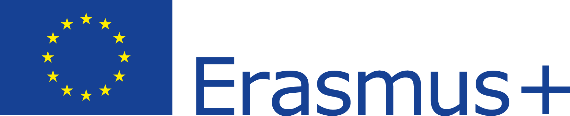 H5P Virtual Tour (360)
There is one very good tool to create an interactive map - My Google Maps. 
In this workshop the participants will learn about another tool - Scribble Map.


Why Scribble Map?


Scribble Maps is the quick and easy way to create and share custom maps, even without an account! 
That is why this App is easy to use with younger students who don't have Google account and can't use MyGoogleMap application.
Scribble Map
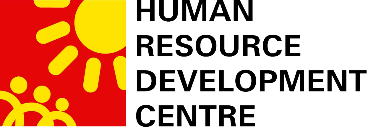 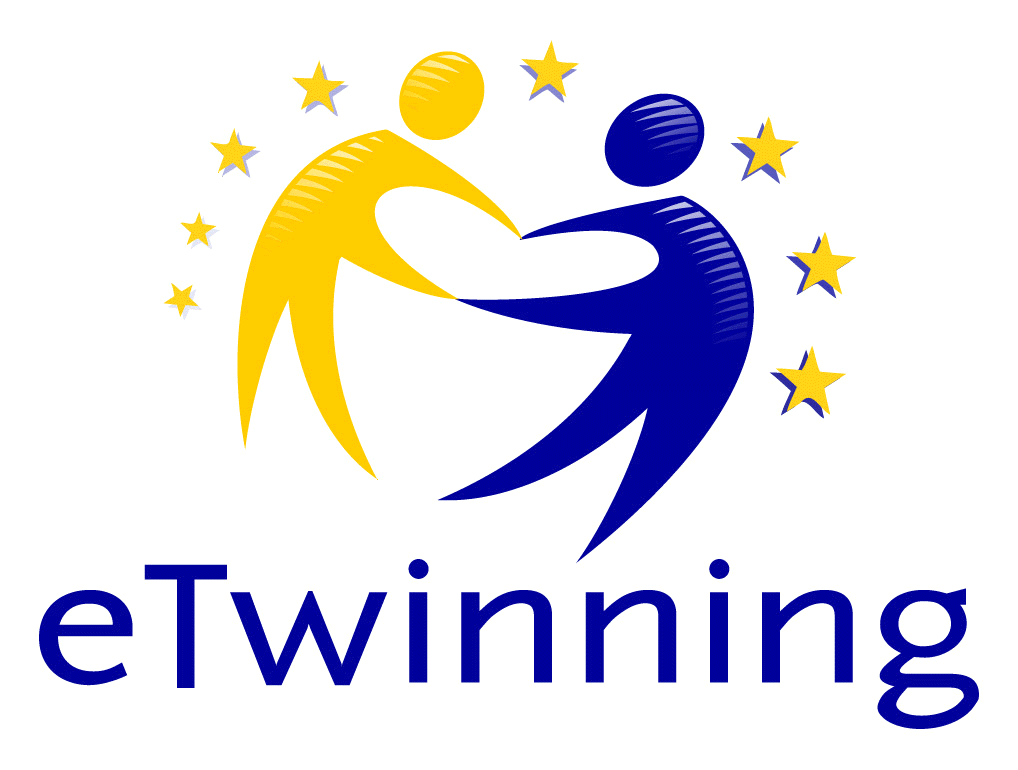 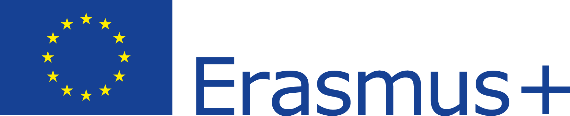 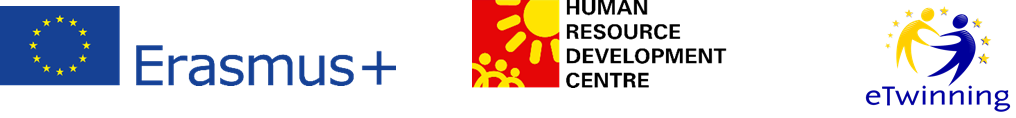 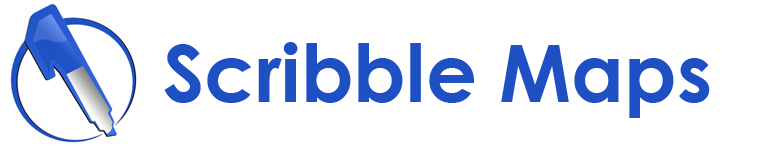 Examples:
Create in collaboration with your project partners a map - My way to School. Take photos, record videos and make researches about the landmarks on the road. Then upload all materials on the map.

2. Create an interactive map to present the partners/town/organization

3. Create a map to play an outdoor game (like tresure hunt)
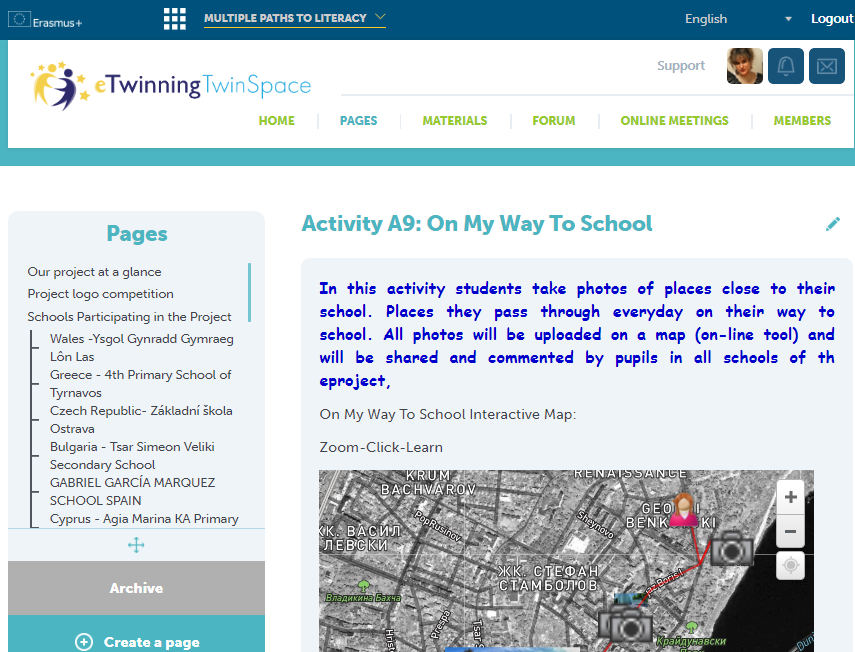 Example 1:

My Way to School
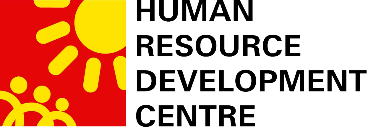 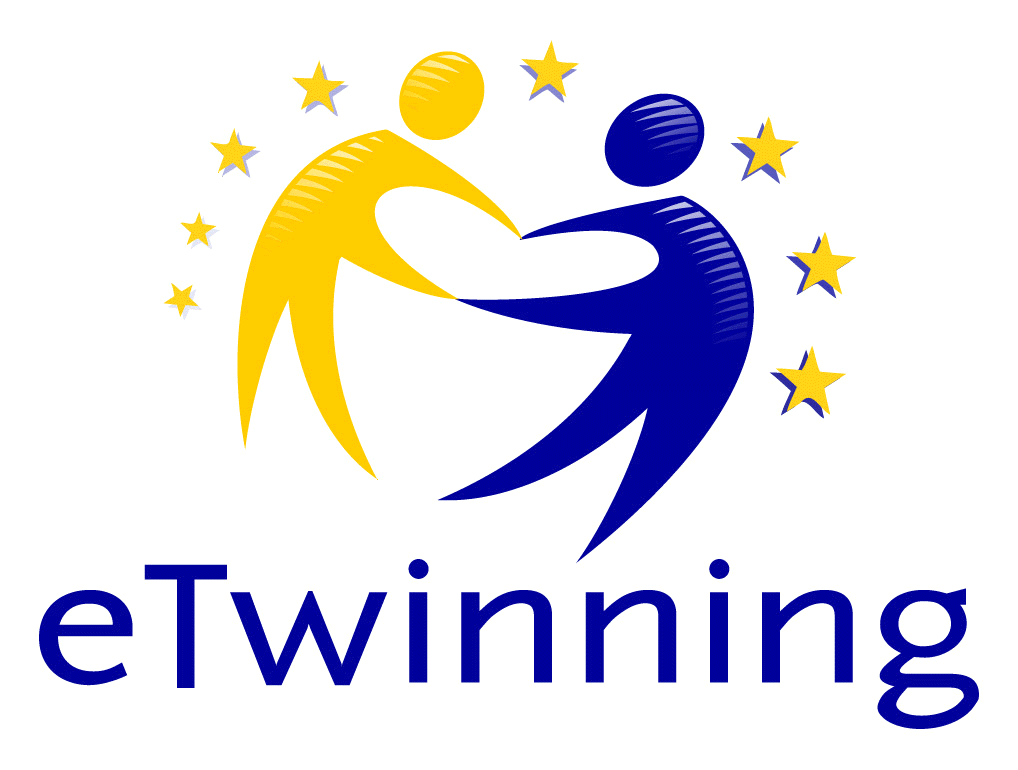 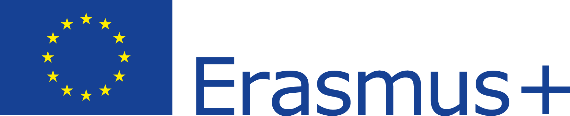 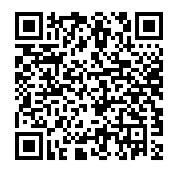 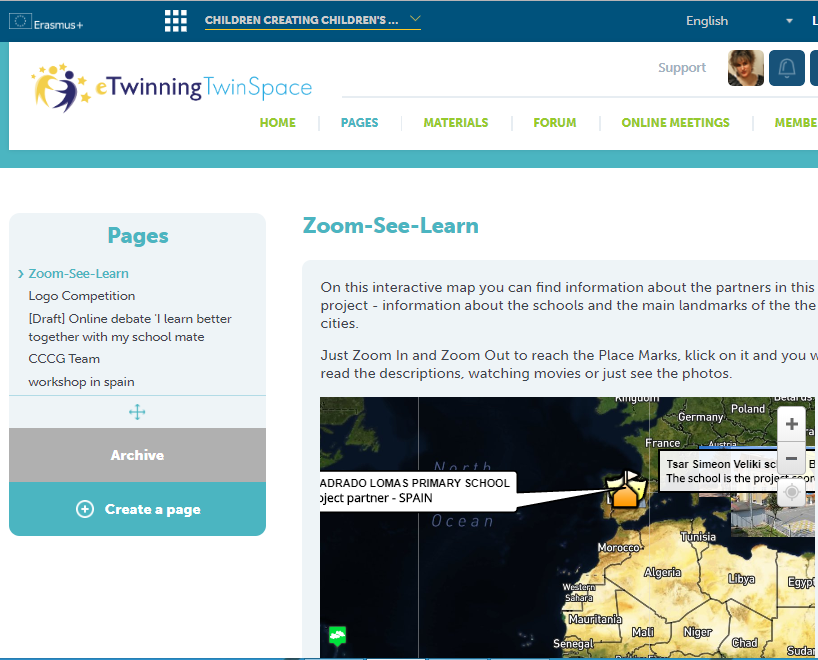 Example 2:

Present your school/city
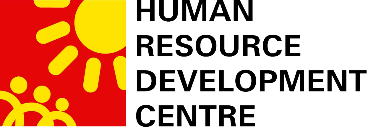 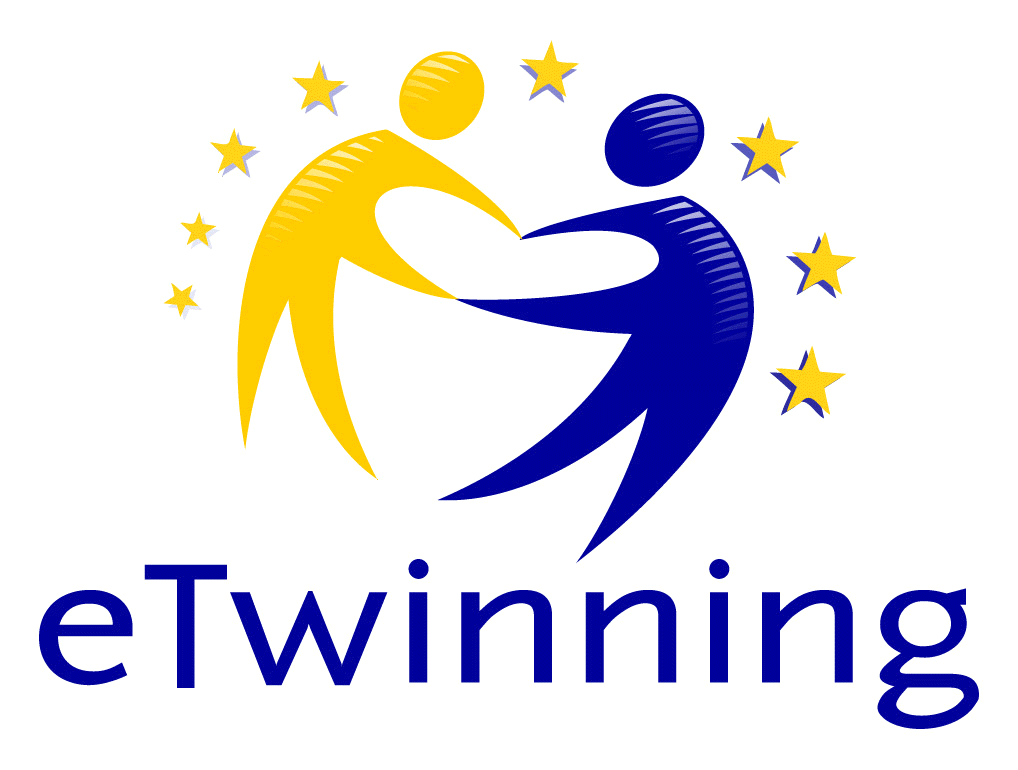 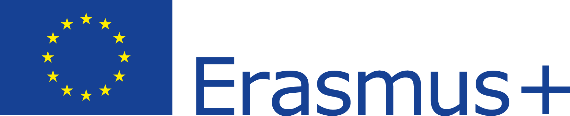 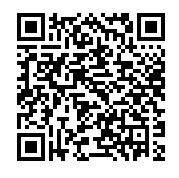 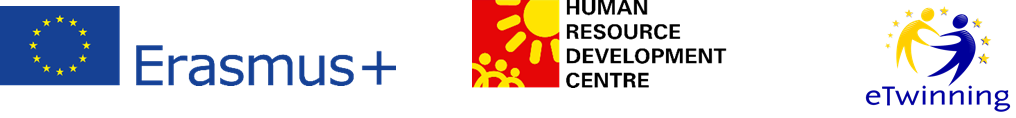 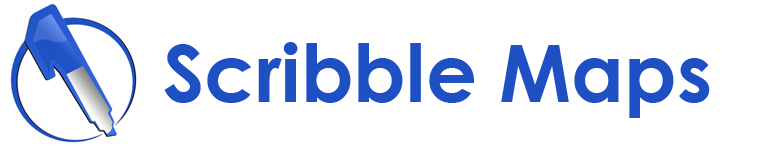 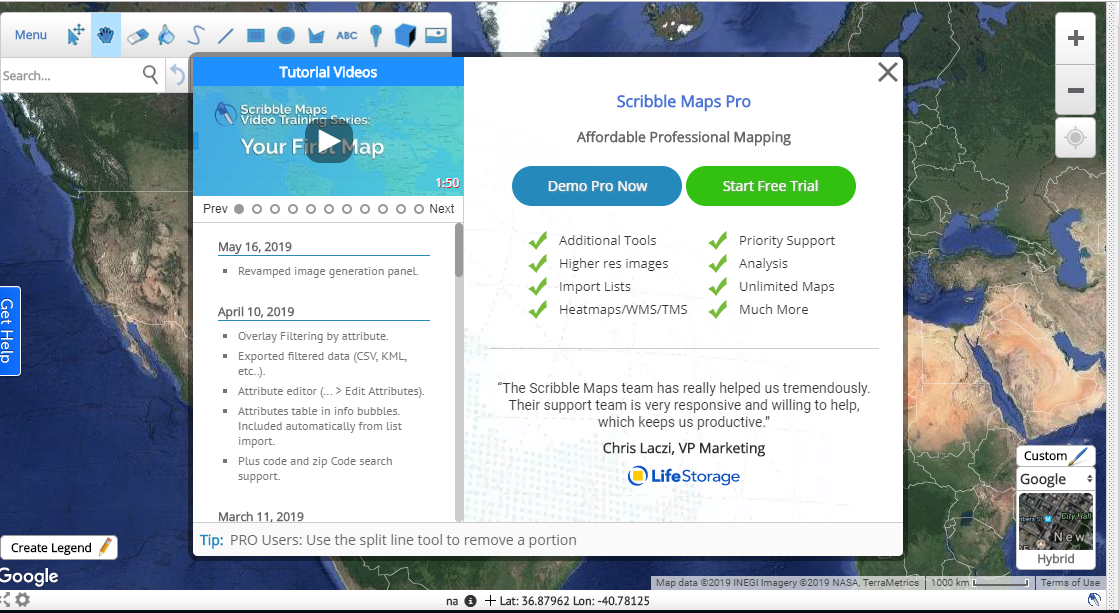 www.scribblemaps.com
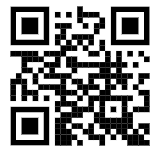 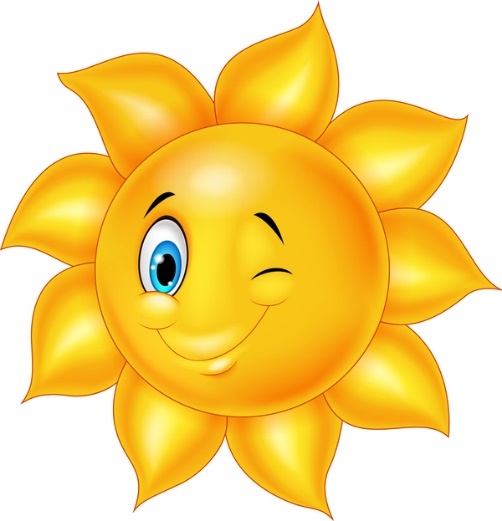 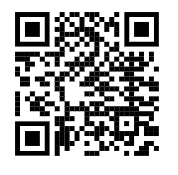 Edit Link:
You can find the link in the seminar TwinSpace
Homework:
Upload information about your school/organisation/city/country
During the Guided walk in Sofia take photos/video and add them to the map.
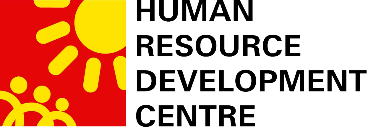 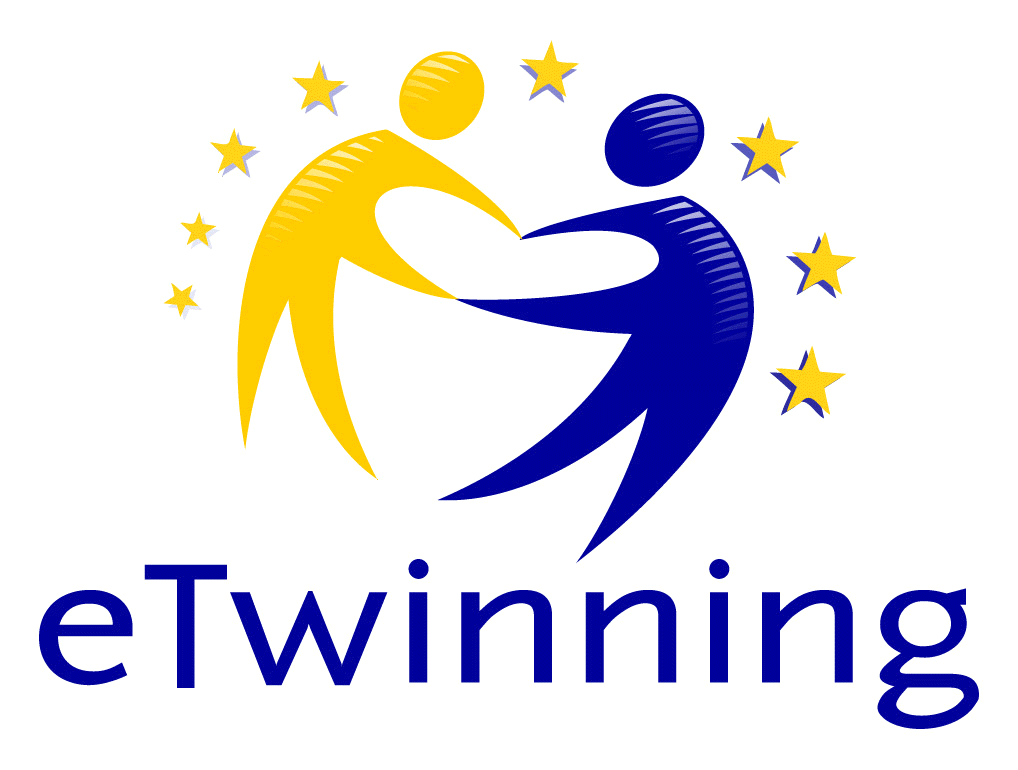 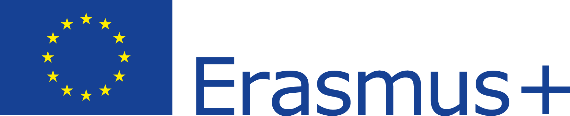 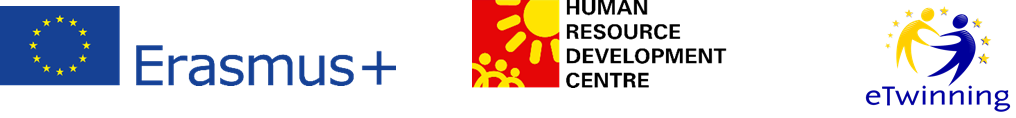 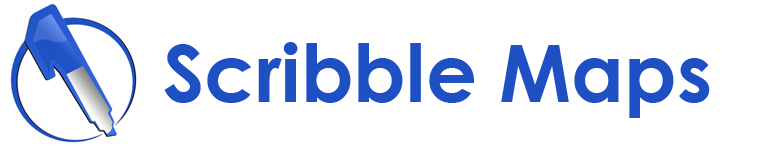 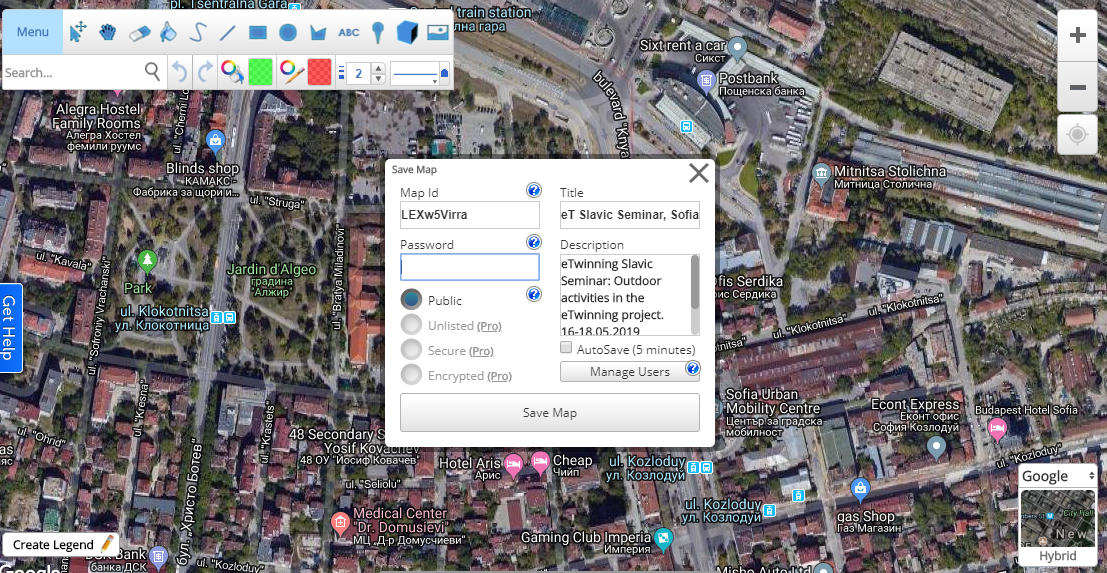 Link to view the Map
Don’t forget to save your map!
123456
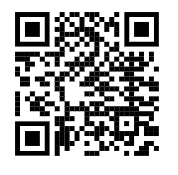 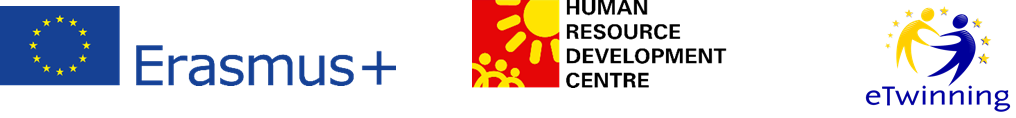 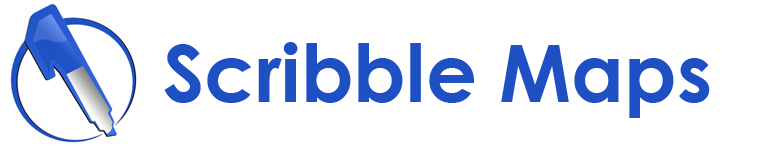 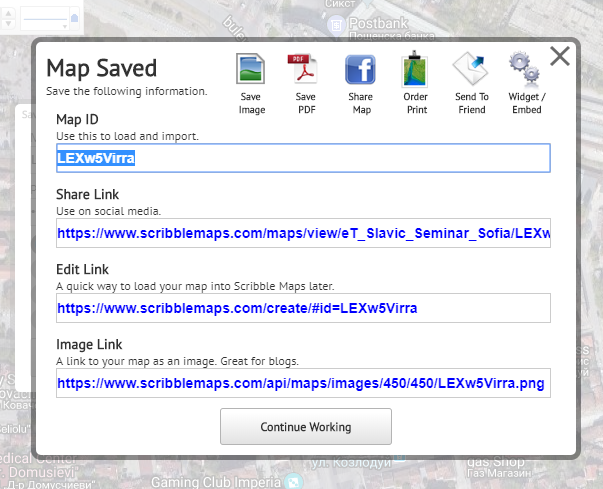 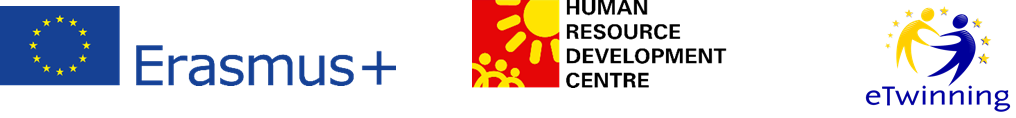 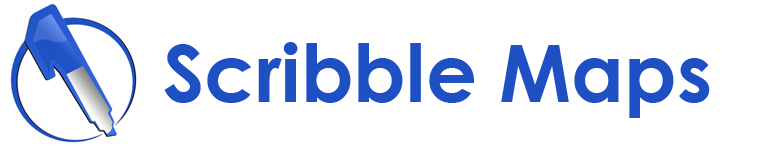 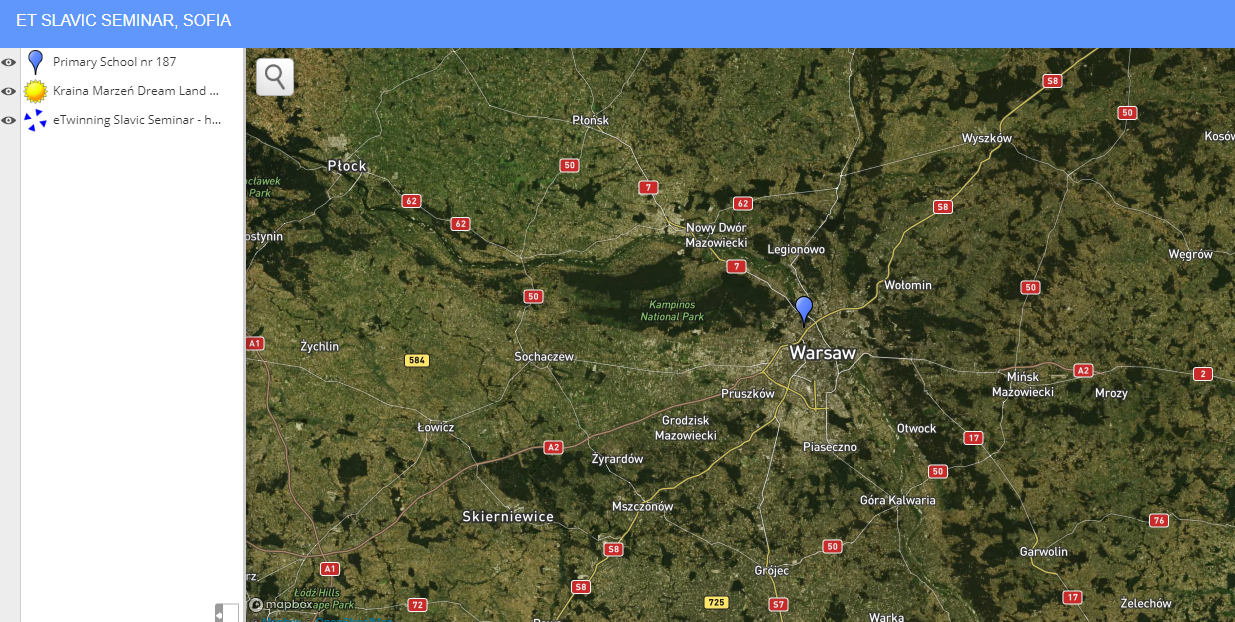 Link to view the Map
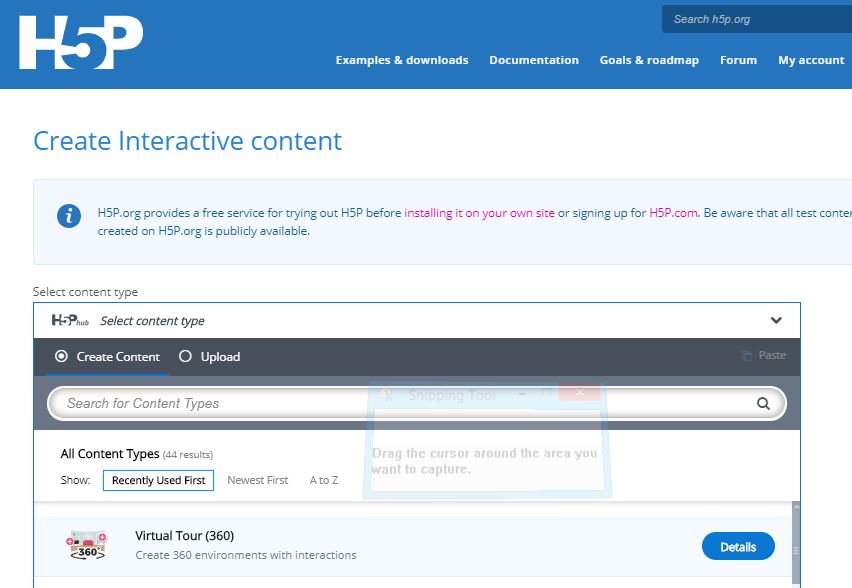 H5P Virtual Tour (360)
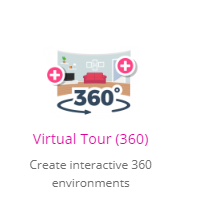 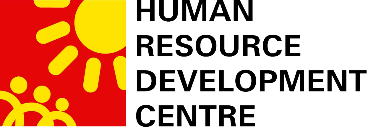 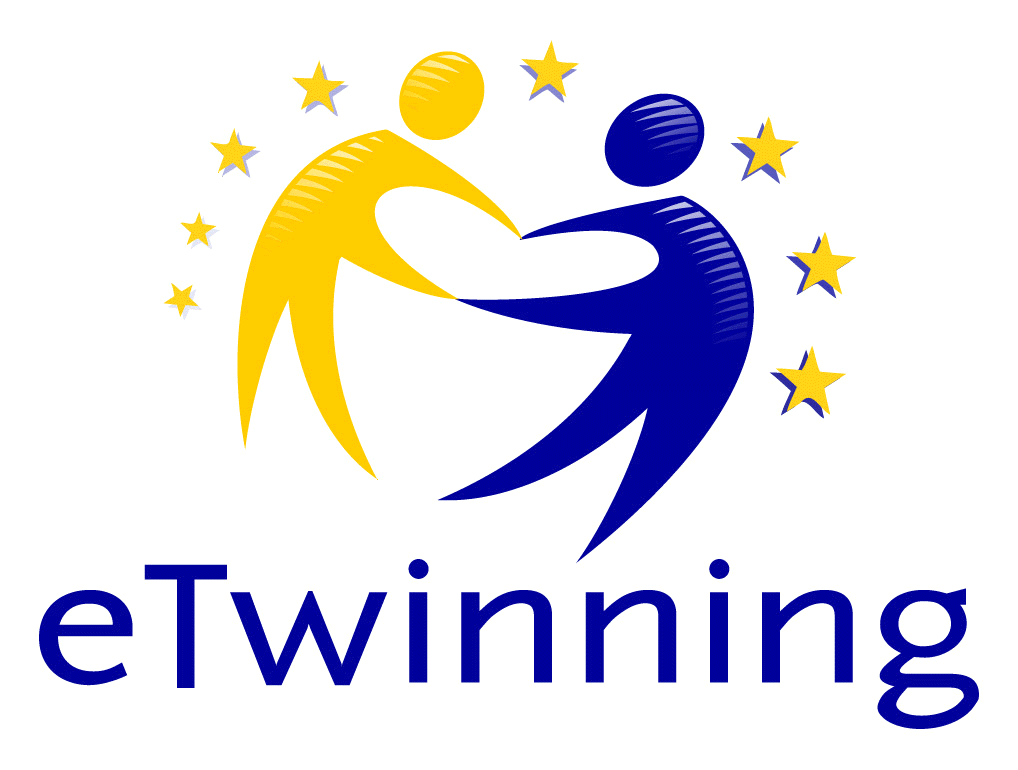 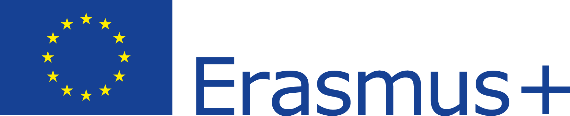 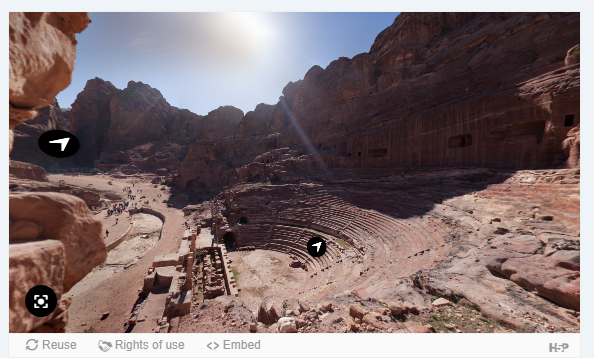 Click on the photo to see the example
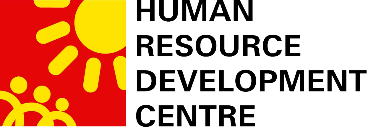 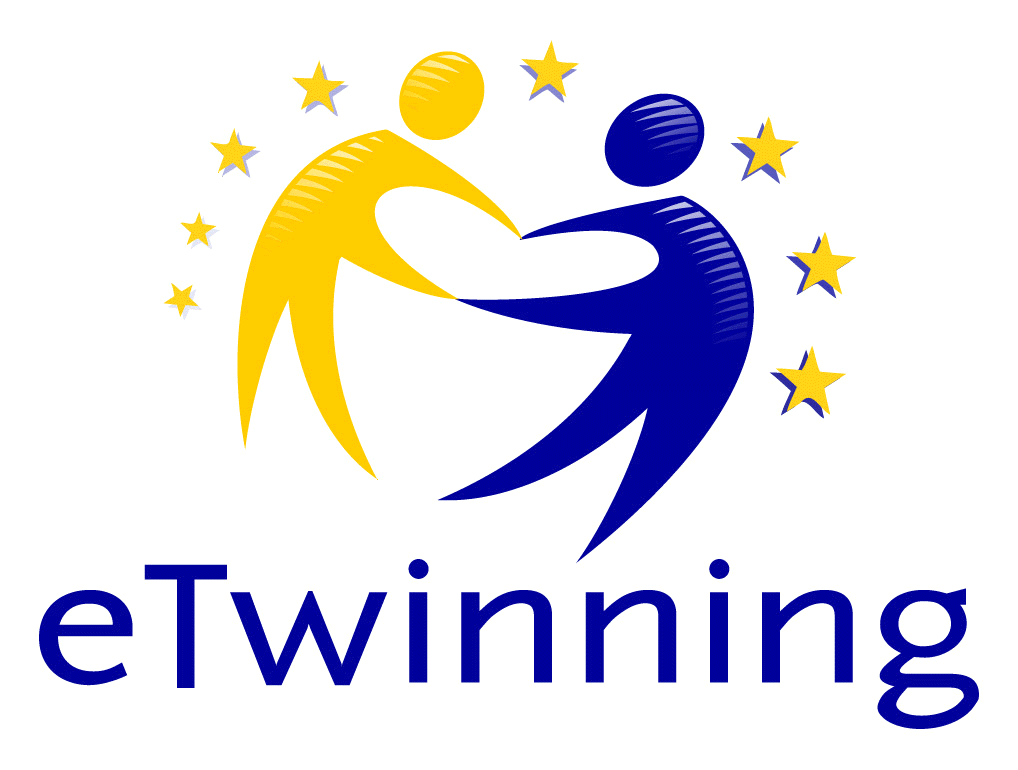 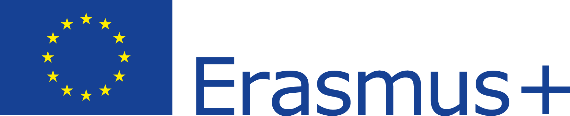 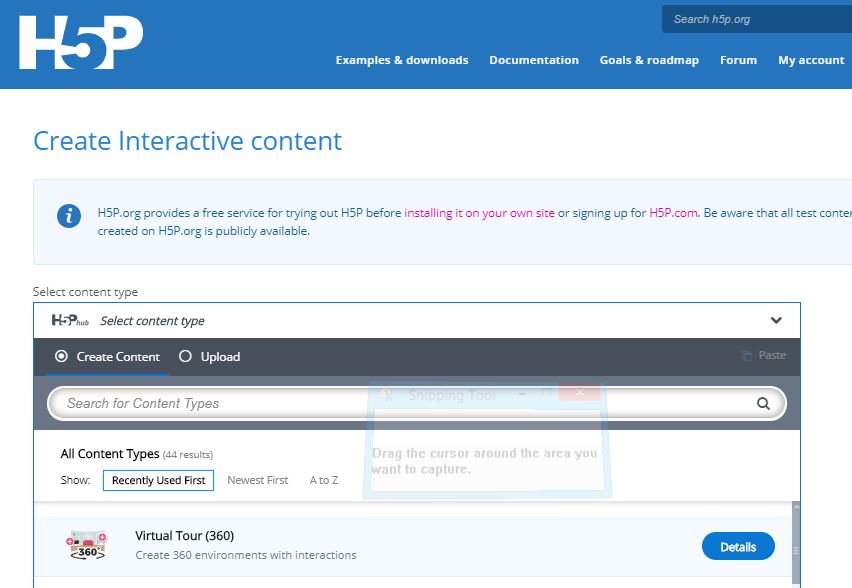 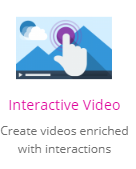 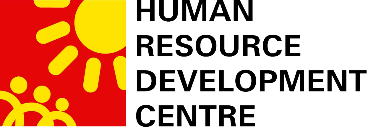 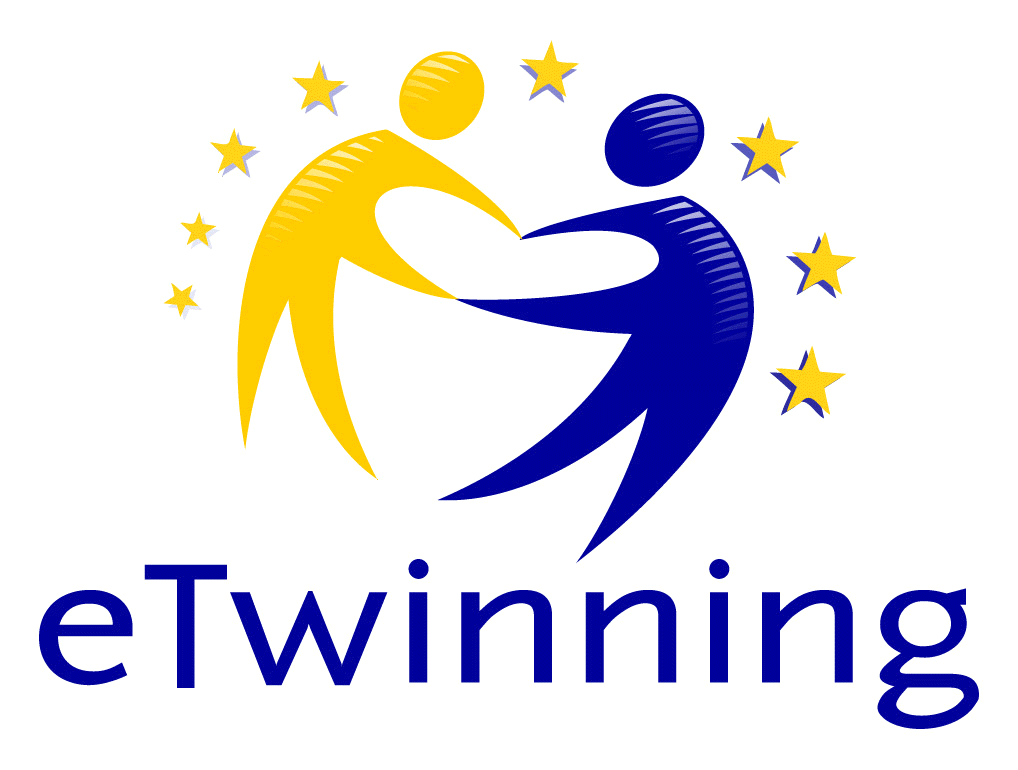 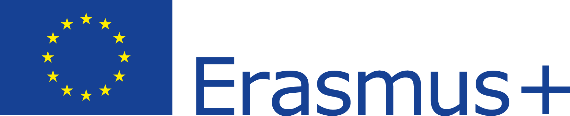 H5P Interactive movie
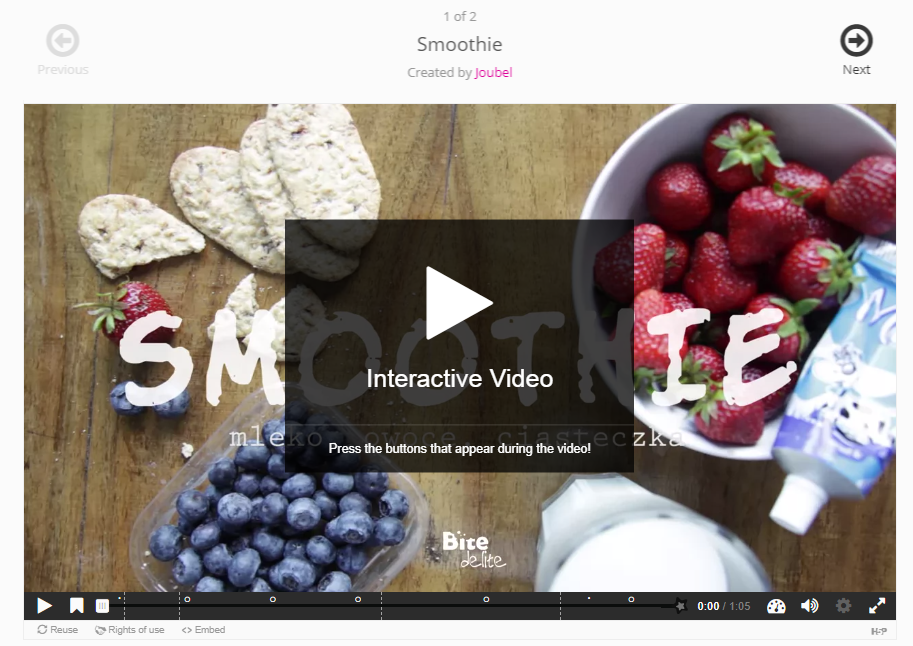 Click on the photo to see the example
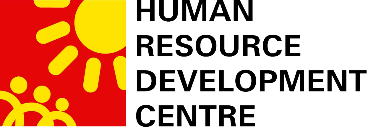 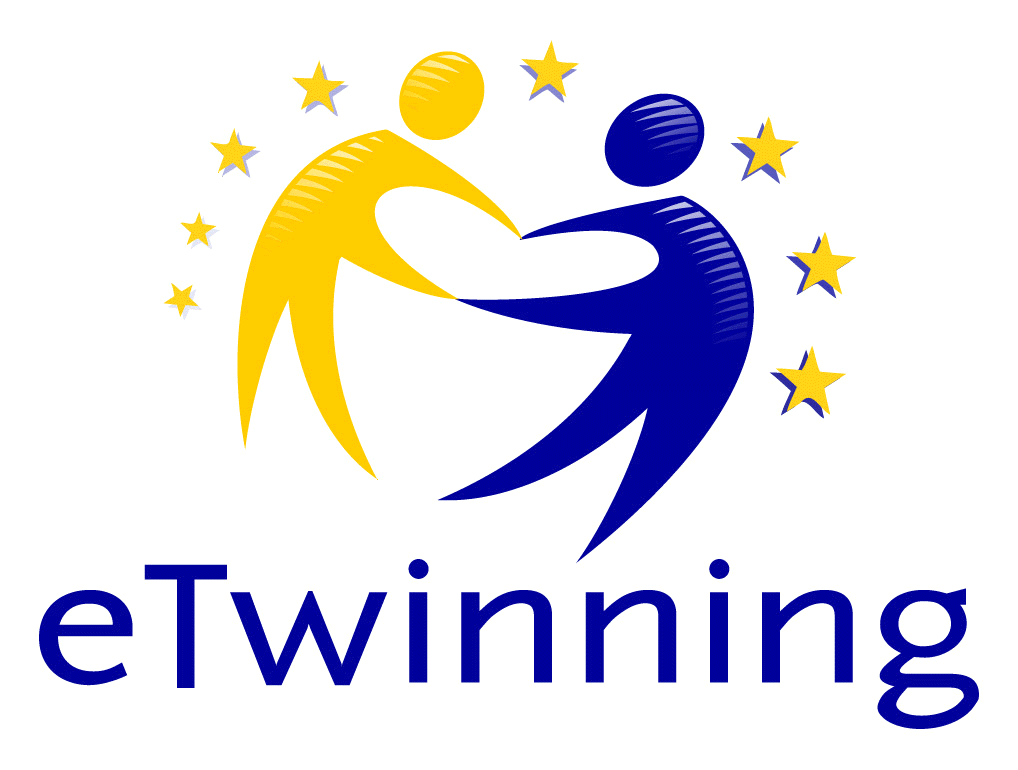 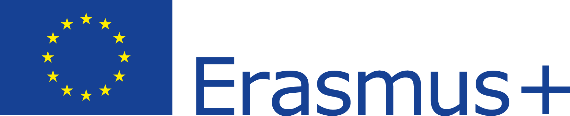 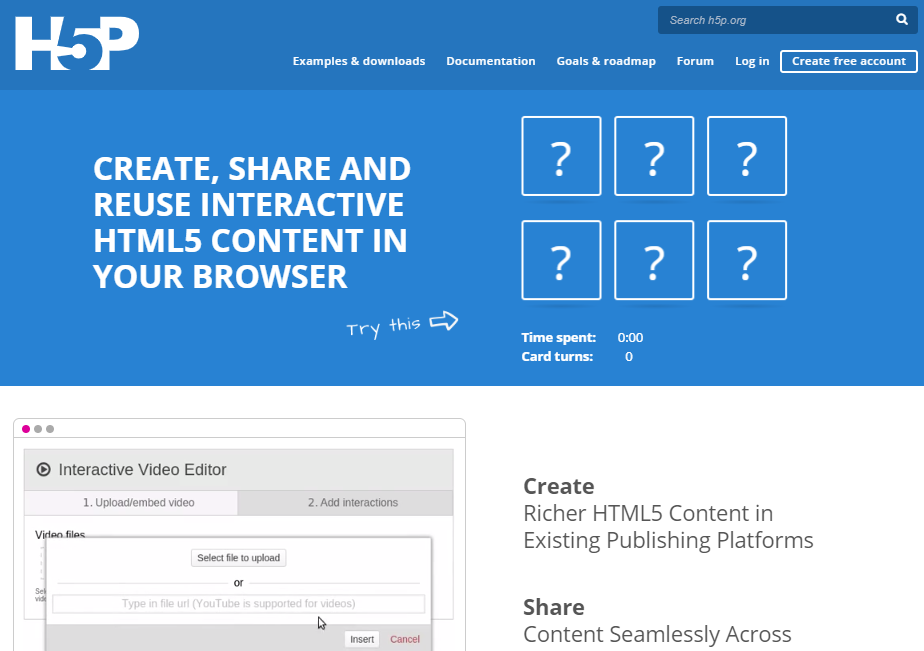 1. Log In (Create an account if you don’t have)
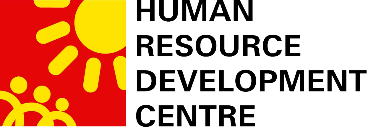 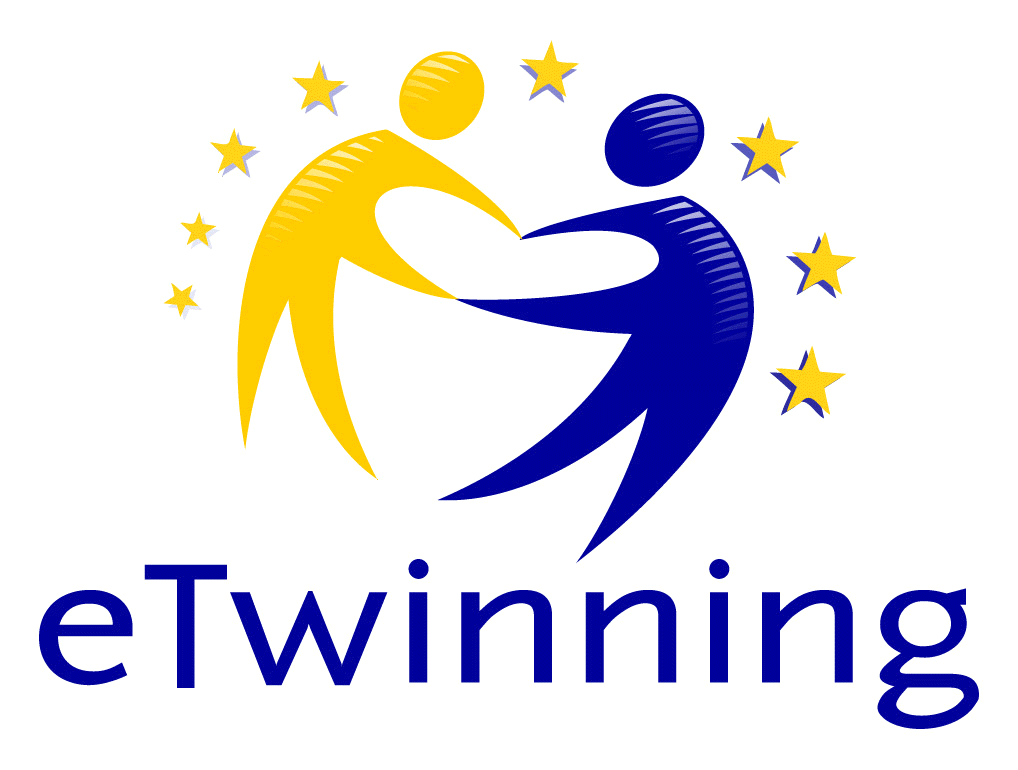 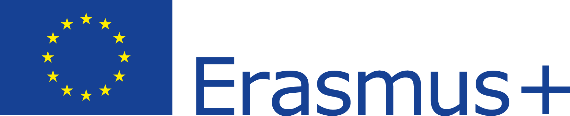 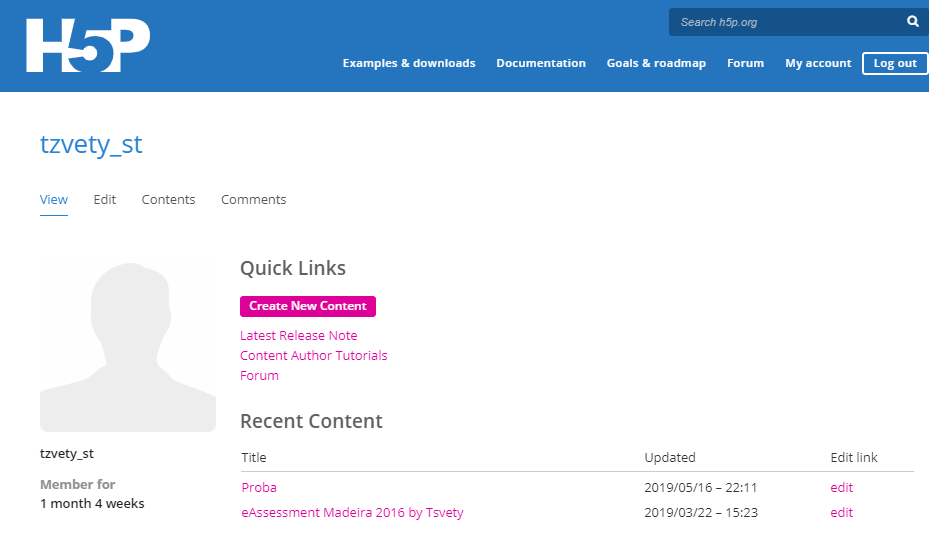 Click on My account
To Create content click on Create New Content
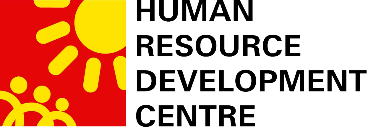 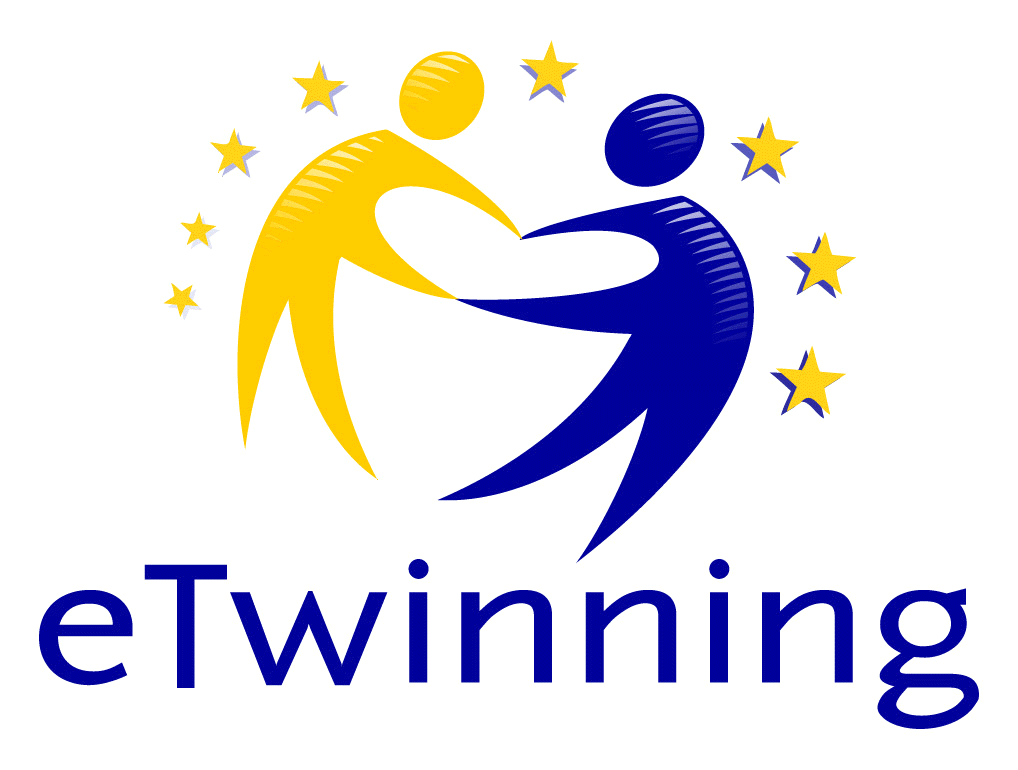 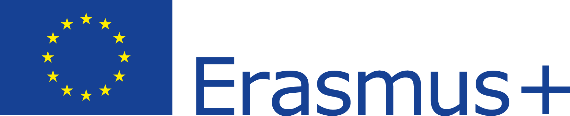 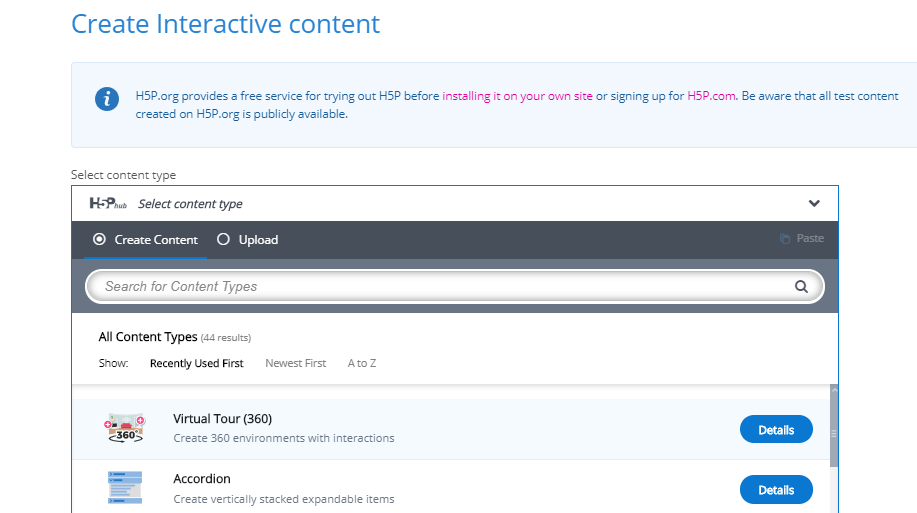 4. Select the content type by clicking on the icon.
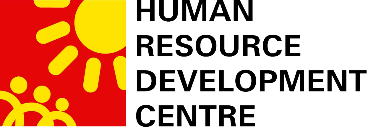 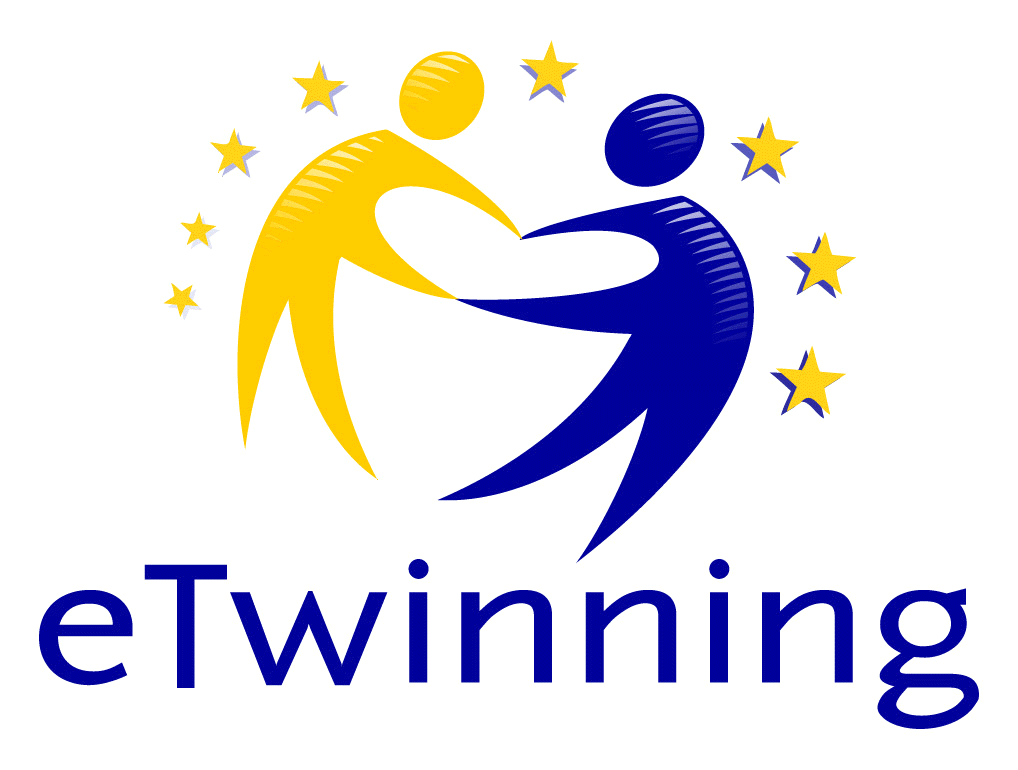 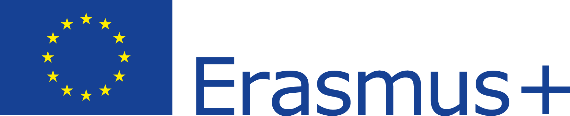 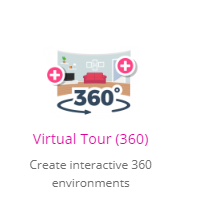 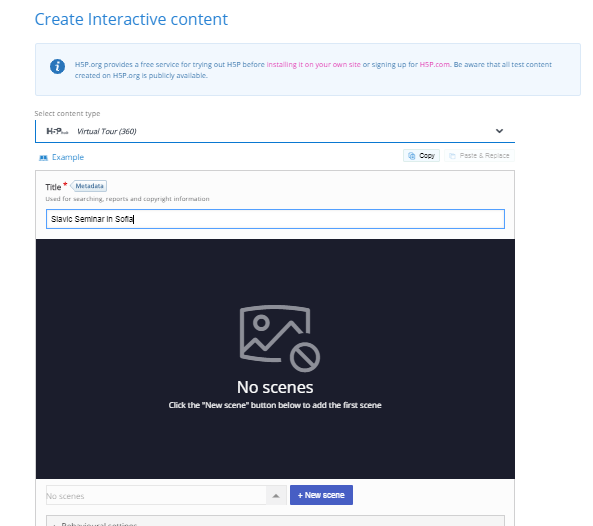 Type the Title
Click on Add New scene
16-18 May 2019
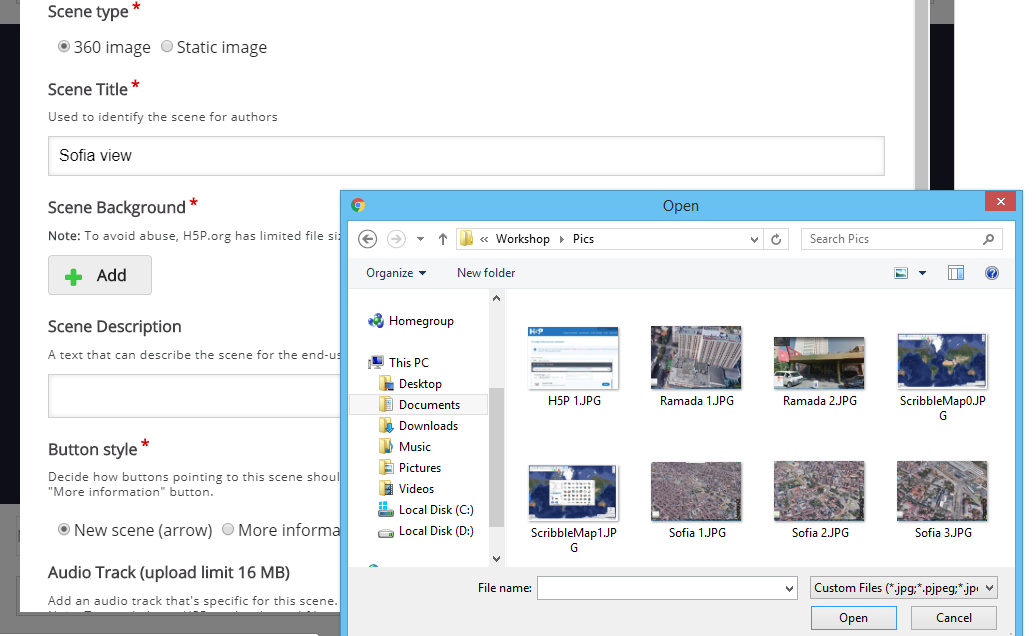 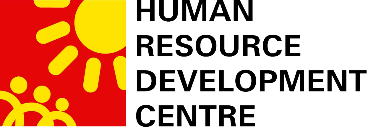 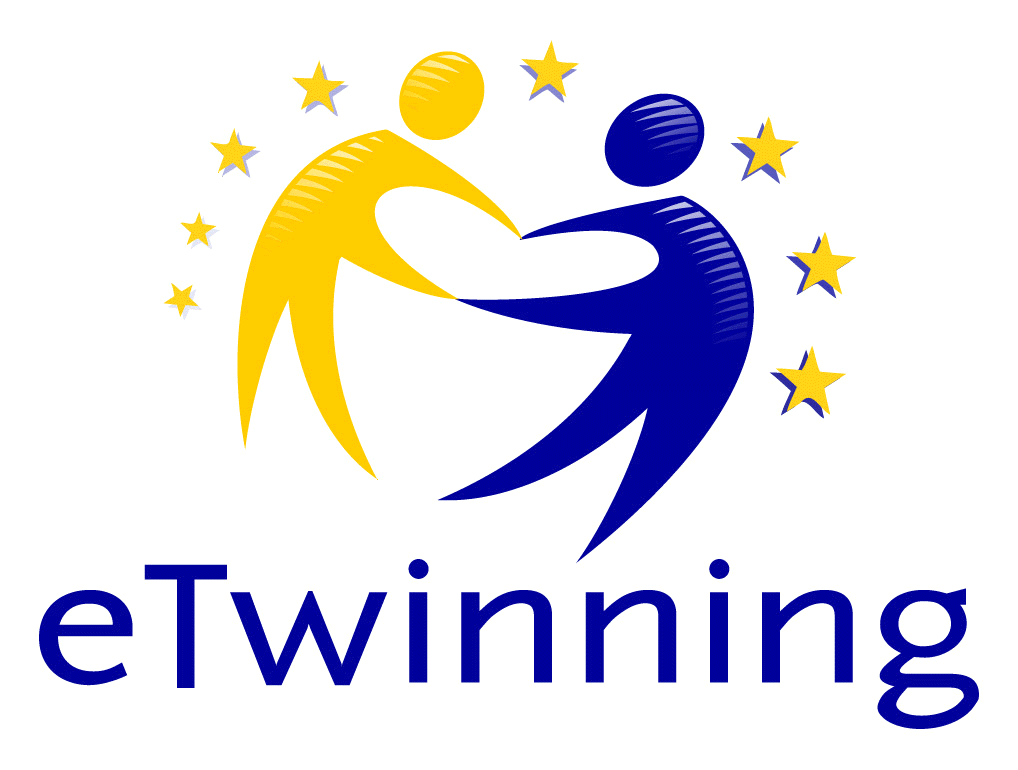 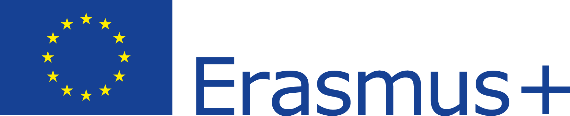 16-18 May 2019
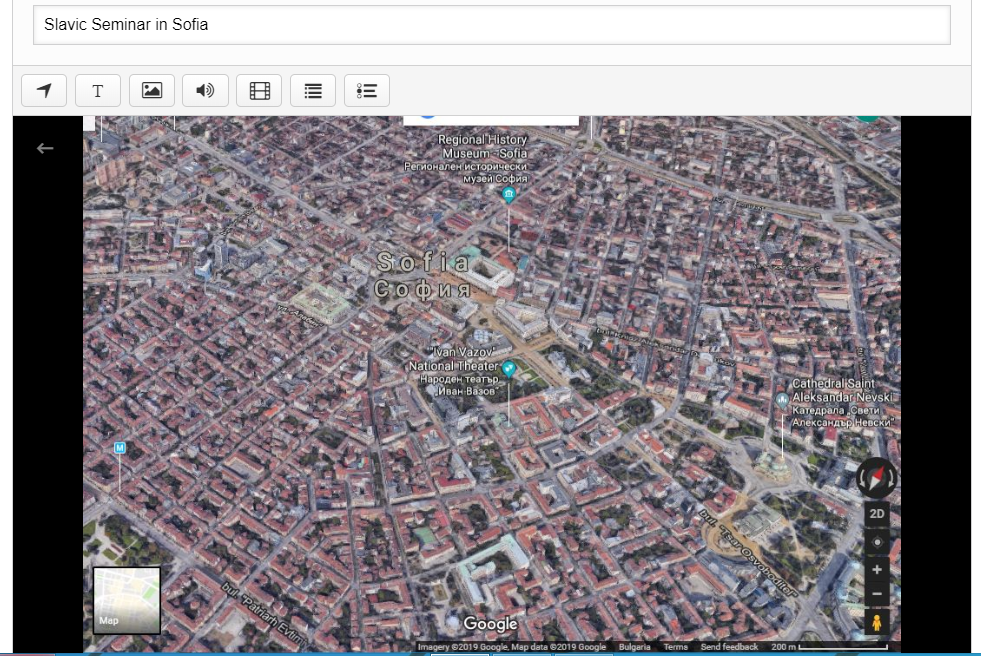 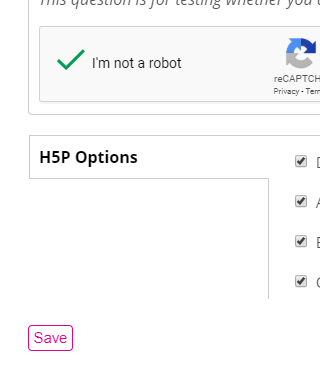 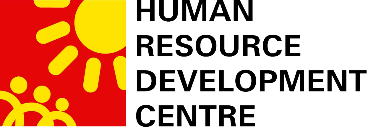 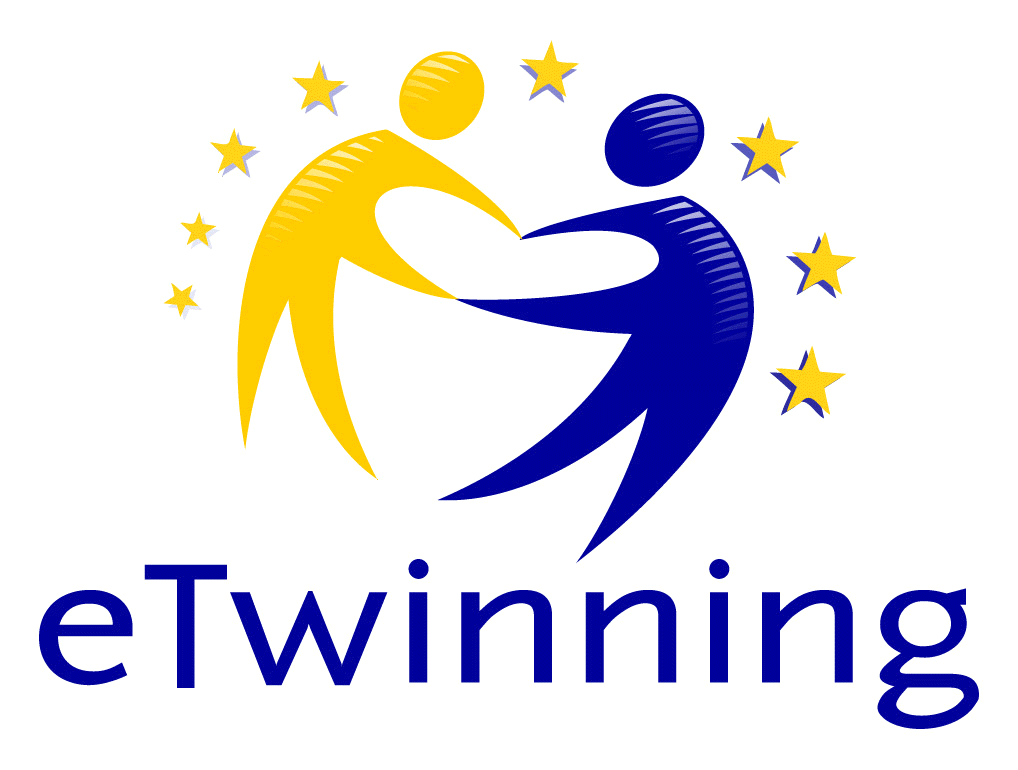 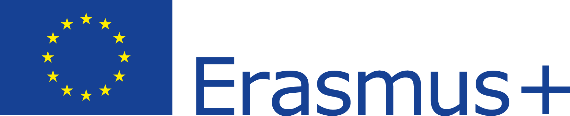 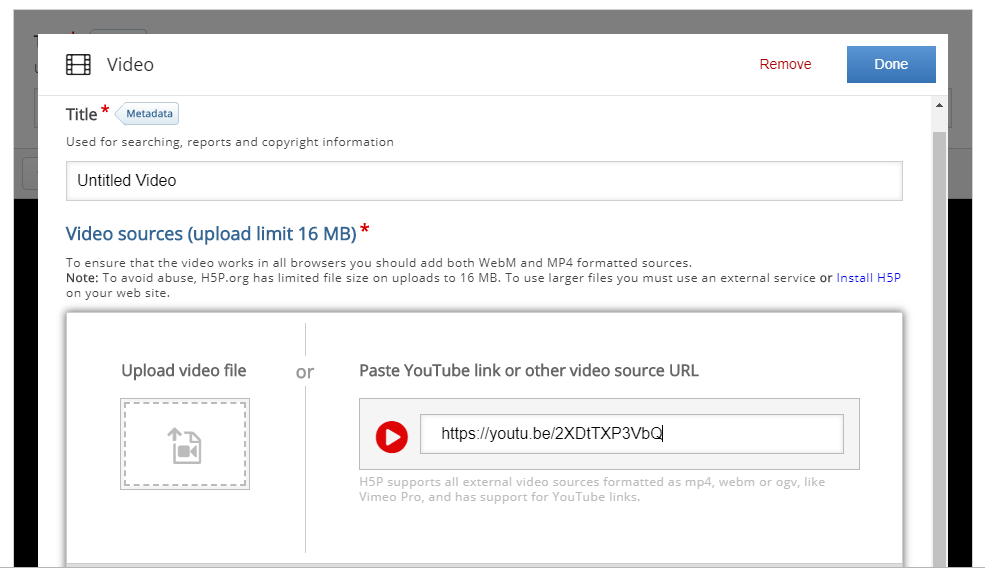 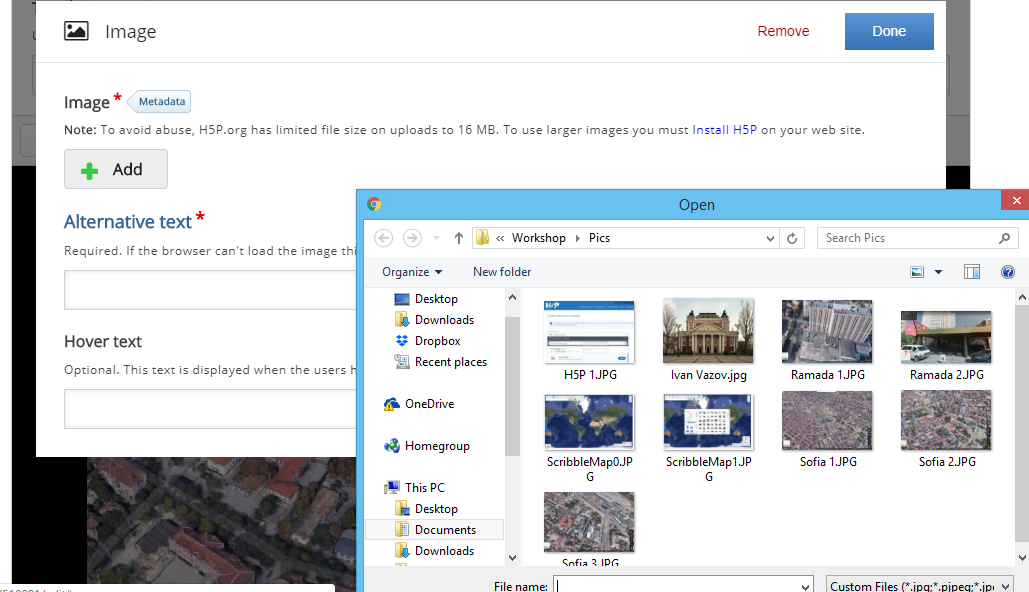 New perspectives on education, International Conference, Colegiul Național "Carol I" Craiova, Romania
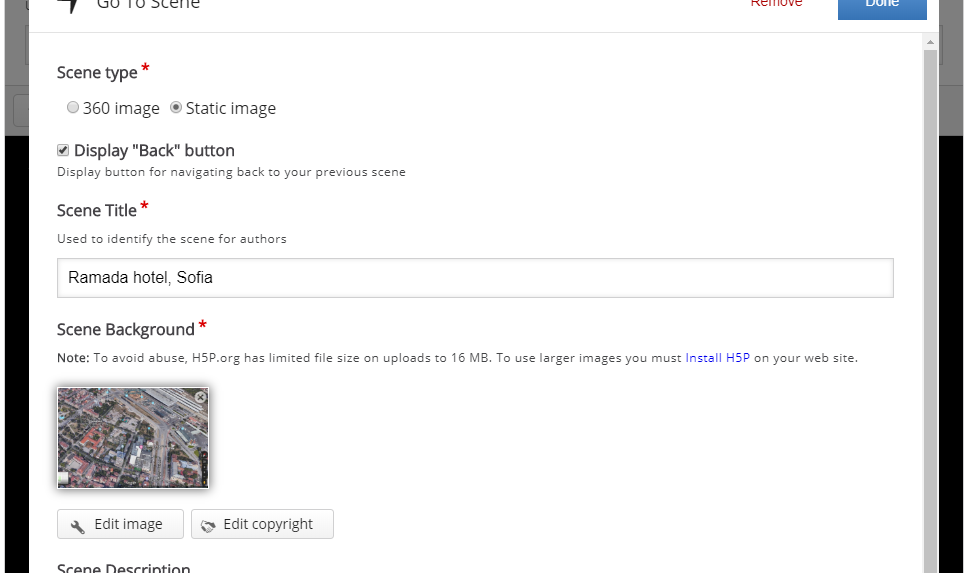 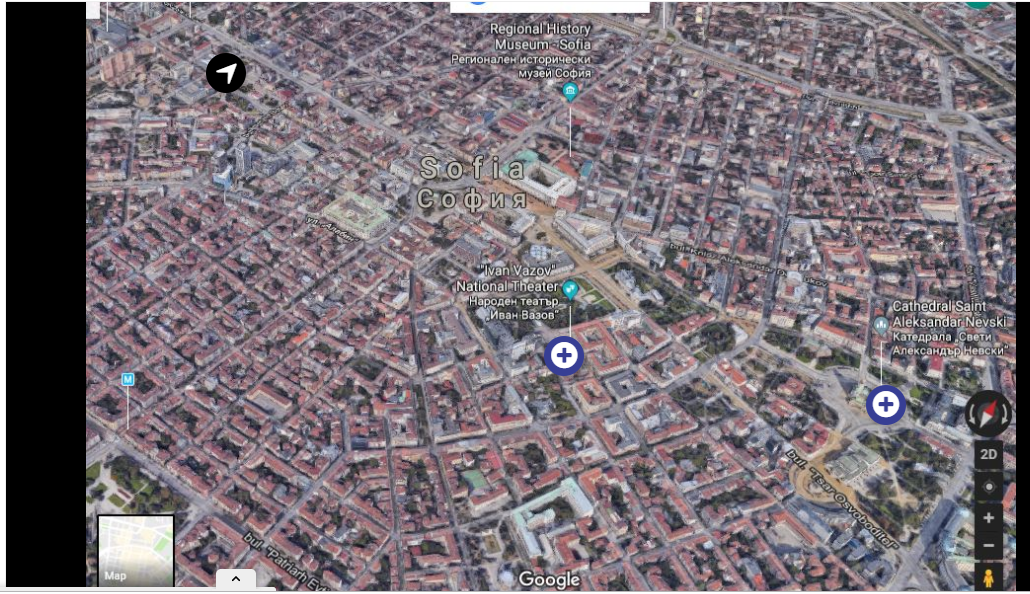 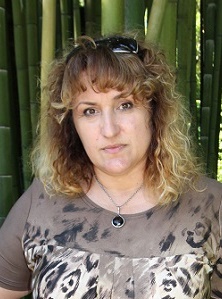 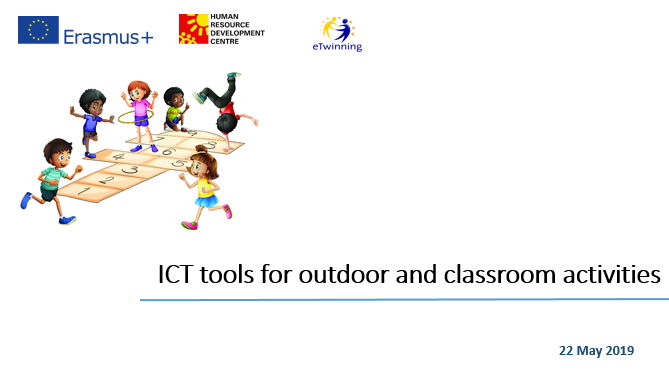 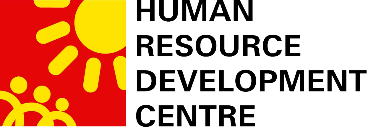 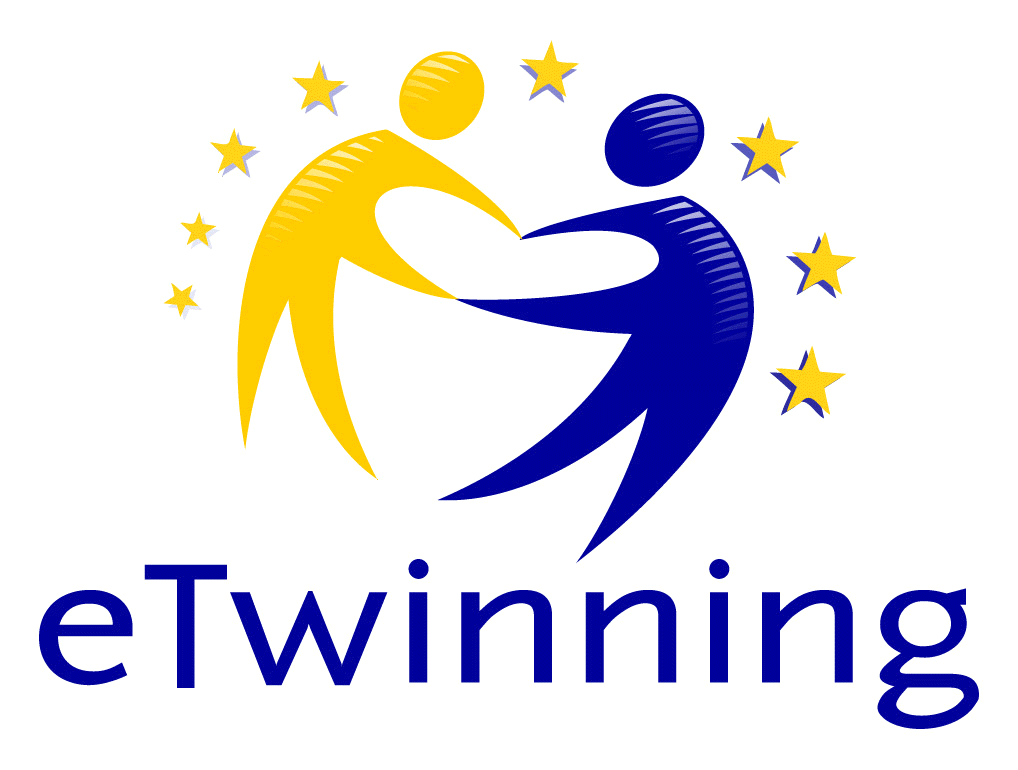 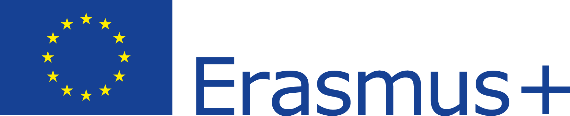 tzvety_st@yahoo.com

Tsvetanka Todorova
IT teacher, eTwinning Ambassador for Bulgaria

Tsar Simeon Veliki  School,
Vidin, Bulgaria